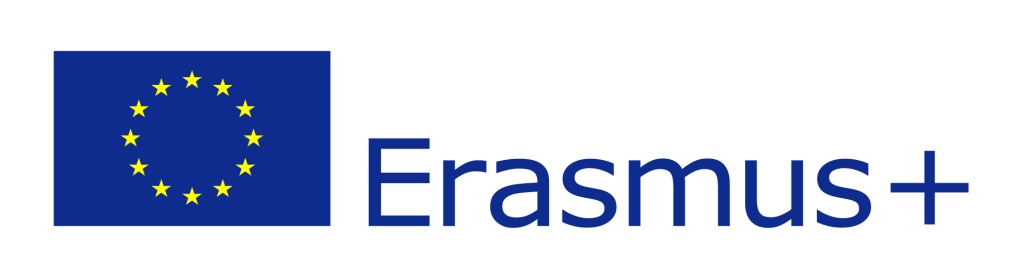 High5 PORTFOLIO – what is it and why is it worth to have it?
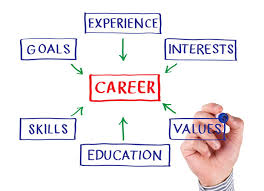 http://blog.aicpa.org/images/post_images/CPA-career-development.jpg
What is a portfolio?
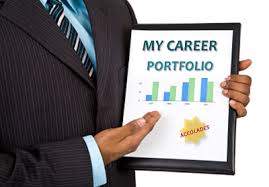 Idea of portfolio
The portfolio method has been used for many years in European and American schools 

The portfolio idea comes from the world of finances and many creative professions. Investors, painters, architects, journalists collect their best works to emphasize the quality of what they do 

Portfolio is also recognised
	 as a new form of CV



http://indywidualizacja-nauczania.pl/index.php/nasze-pomysly/metoda-portfo
https://encrypted-tbn0.gstatic.com/images?q=tbn:ANd9GcSSQP-YkNtsRrrZdCbWdPMeixN8j-d_1mwxkCfKcmVXU4CqXnZb
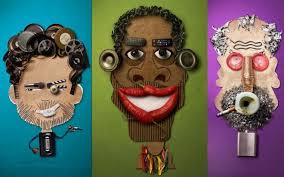 Ogólne cele portfolio
The general goals of portfolio
I learn self-reliance and take over the responsibility for my own learning process
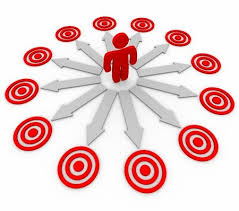 I learn about the self-presentation
I gather and organise 
data about myself
I systematically monitor my own development.
I assess effectiveness 
of my own activities
I shape the habit of never-ending planning of self-development and consistent pursuit to achieve the objectives
zdjęcie: https://encrypted-tbn3.gstatic.com/images?q=tbn:ANd9GcTy7_eIiYDLq9H6cS12OP8UKQFRk6U3kMmSiEhuN2ZMkQpSNxFS
Użyteczne portfolio
A functional portfolio
… has a clearly defined objective

… is systematically carried out according to the established rules

… is designed imaginatively

 … is presented and assessed by the others




zdjęcie: https://www.google.pl/search?q=success+photos&espv=2&biw=1024&bih=548&tbm=isch&tbo=u&source=univ&sa=X&ei=n6pMVOCLEMzpav7RAg&ved=0CCIQsAQ
The idea of school High5 Portfolio
http://diplolearn.files.wordpress.com/2012/04/creativity.jpg
http://www.zaprogramujsie.pl/Portals/_default/Skins/ZaprogramujSieNew/images/kreatywnos
GOAL
Preparation for independent and active shaping of your own career’s path
			Part I:
		„From creativity to 	entrepreneurship”				Part II:
 „Planning of career’s path”
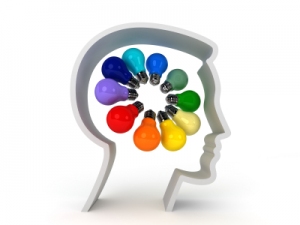 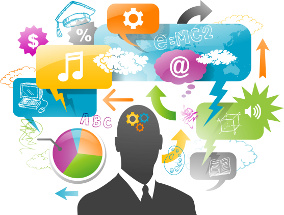 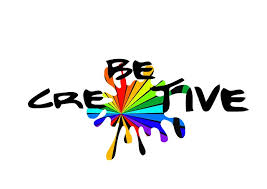 Development of the attitude of openness to knowledge and presenting your personality

     Presentation of own school and non-school experiences (knowledge and abilities, interests, created objects) to the selected people and obtaining feedback about yourself
 	Dealing with difficult and stressful situations

zdjęcie:  https://encrypted-tbn3.gstatic.com/images?q=tbn:ANd9GcTGXQePBV4-aGpj23UfIKHixYcQ7MqSTKFchZNlLaGjtKR7r3DgUA
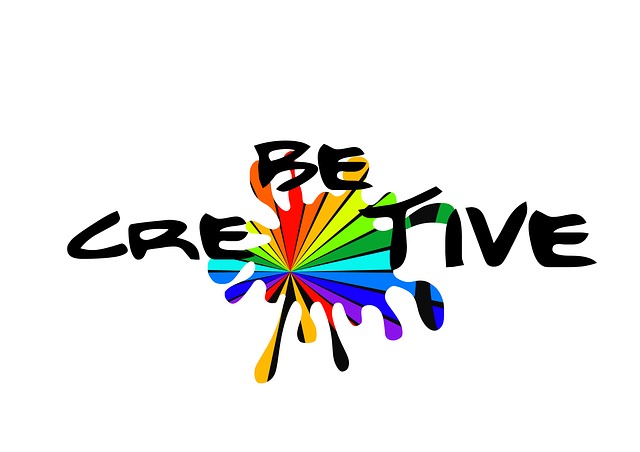 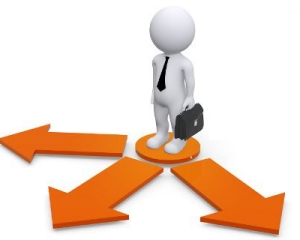 Planning of professional path
Analysing the knowledge with the regard to: interests, abilities,talents with some reflexion
Discovering own competences and professional predispositions
	
Awakening and delivering the knowledge about „the world of professions”
    Learning educational and professional     paths
Learning and understanding current trends on the job market
Support from parents and cooperation with experts
zdjęcia: https://encrypted-tbn0.gstatic.com/images?q=tbn:ANd9GcT5mpJ6Xx7mrTD3-jyPCyUMLPfL4Qxv3dUcu-M8zvV33fn9VRakQA
https://encryptedtbn0.gstatic.com/images?q=tbn:ANd9GcT8uAPLJ2OyWMNQxIIvdwuF4ylBnas0vmSOLg2Iuecpy8iD4KhgHg
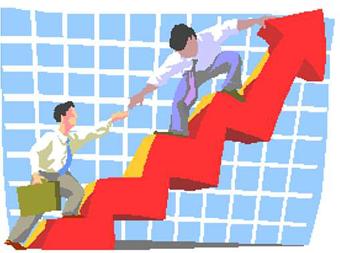 Lifelong learning
Development of abilities of creative learning about yourself
 The formation of habits of continuous self-development planning and consistent efforts to achieve the objectives 
Creating active attitudes, overcoming passivity and lack of commitment









https://encrypted-tbn0.gstatic.com/images?q=tbn:ANd9GcSfIBqPyZg0GKuZMAfdFJ-NTpIcJGP9GaW5tx6m9GT4GID501-fbw
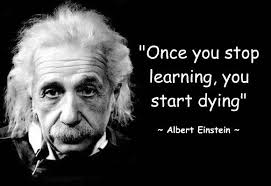 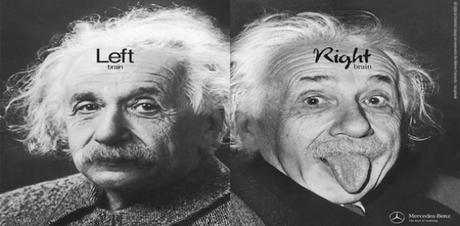 Bibliography
https://encryptedtbn3.gstatic.com/images?q=tbn:ANd9GcTy7_eIiYDLq9H6cS12OP8UKQFRk6U3kMmSiEhuN2ZMkQpSNxFS 
https://www.google.pl/search?q=career+photos&espv=2&biw=1024&bih=548&tbm=isch&tbo=u&source=univ&sa=X&ei=IpVMVJGXI9jXapbPgdAE&ved=0CCIQsAQ 
http://www.ore.edu.pl/strona-ore/index.php?option=com_phocadownload&view=category&id=60:europejskie-portfolio-jzykowe&Itemid=1063
https://www.google.pl/search?q=creativity+photos&espv=2&biw=1024&bih=548&tbm=isch&tbo=u&source=univ&sa=X&ei=YZ9MVO3LMtjtaNWAgtAD&ved=0CB8QsAQ 
https://www.google.pl/search?espv=2&biw=1024&bih=548&tbm=isch&source=univ&sa=X&ei=eZ1MVKeIJYL-aJ6tgNAD&ved=0CCkQsAQ&q=portfolio%20zdj%C4%99cia#tbm=isch&q=portfolio+career+photos 
https://sites.google.com/site/reflection4learning/elementary-school
http://osswiata.pl/strzemieczny/2014/04/29/edukacyjne-e-portfolio-zaprosze 
http://indywidualizacja-nauczania.pl/index.php/nasze-pomysly/metoda-portfo 
http://www.ceo.org.pl/sites/default/files/EWP/davBinary/1.zalacznik_nr_3._instrukcja_do_e-portfolio.pdf